Pray for Nations “Declare His glory among the nations” Ps 96:3
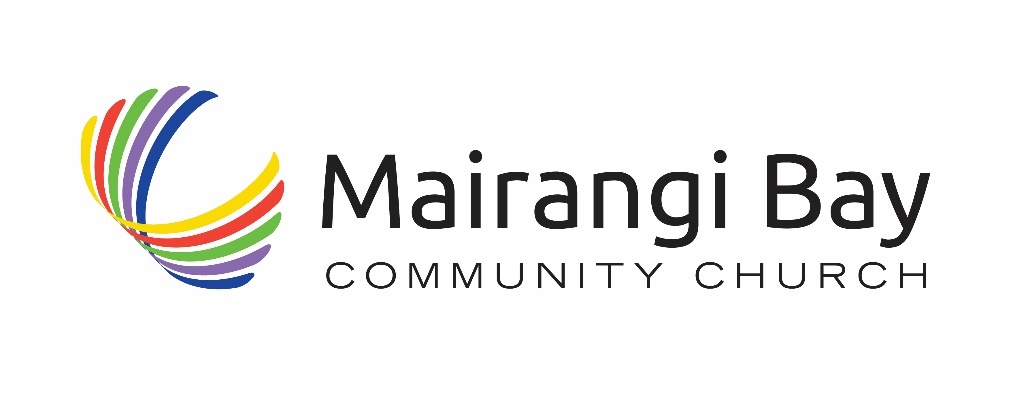 Presented by Joshua Project
Aghul in Russia

When Jesus spoke in parables about sheep and their shepherds, he was speaking to people such as the Aghul of Russia. Aghul men are renowned shepherds, and the women tend to the village households, especially in the harsh winter months. Dagestan is a rugged, mountainous region, where people value toughness and hard work. The Aghul have lived in Dagestan for millennia and were converted to Islam after the Arab conquest of the eighth century.

Ministry Obstacles
Dagestan is difficult to enter because of its ruggedness and because of government interference.

Outreach Ideas
Because the literacy rate among the Aghul is low, they are better reached through oral means. The JESUS Film is a powerful tool, along with gospel recordings, skits and songs. There are people regularly praying for the Muslim peoples in this region of Russia.

Prayer Focus
Thus far, there is only one known Aghul believer. Pray for this individual to continue clinging to Christ and to make disciples of those who are spiritually hungry. Pray for a growing interest in Isa (Jesus) among the Aghul people. Pray the Lord would show them who Jesus truly is: the only way to the Father. Pray for those who are serving the Aghul people to be encouraged and for their numbers to increase.
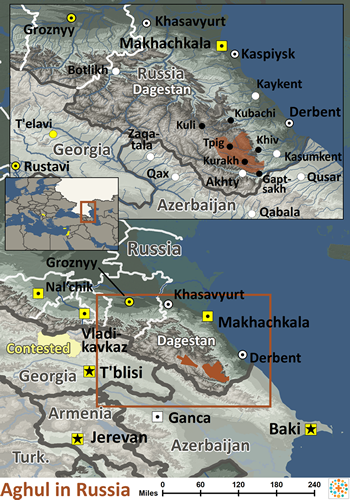 Knowing Jesus More and Making Him Known
Weekly Bulletin 
Sunday 25 February 2024
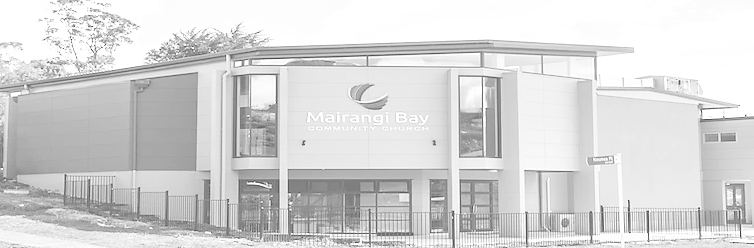 Worship Service
10 am (with Live Stream)

Topic:   Experiencing God’s Love (2)

Scripture: John 3:16 

Preacher: Pastor David
VERSE FOR THE WEEK— John 3 :16

For God so loved the world that he gave his one and only Son, that whoever believes in him shall not perish but have eternal life.
Pre-Service Prayer at 9:30 am in lounge, all welcome.
49 Maxwelton Drive, Mairangi Bay, North Shore, Auckland 0630 
Ph 09 478-6314, Website: www.mairangichurch.org.nz, Email: office@mairangichurch.org.nz
WELCOME TO MAIRANGI BAY COMMUNITY CHURCH (MBCC)
If this is your first time worshipping with us, please go to the Welcome Corner after the service. We will gladly answer your questions about our church. MBCC is an intentionally multi-cultural church and welcomes and celebrates all languages & cultures.
 欢迎中国朋友参加. どの国の方も大歓迎します。
PRAYER & INTERCESSION “and pray for one another,” James 5:16b Please visit the Prayer Wall in the foyer. Pin your prayers, answers to prayers or testimonies to the prayer wall. Remember to pray for the requests on our prayer wall. 
GIVE THANKS & PRAY FOR
Pray for the church and brothers and sisters, may the Holy Spirit lead us to grow together in love and knowledge, take root in the Rock of Christ downward, and bear the fruit of the Holy Spirit. 
Pray for Ming, Kevin, Joyce and Shuping for their therapies. May God heal them and give them strength.
Please pray for all brothers and sisters who are on vacation overseas. May the Lord keep their journey safe and take care of their health.

Church Outreach
Street Evangelism Sat 10.00 am – 12.00 pmFlora: 021 201 9577
Music For Kiddies (Japanese)School terms, every 2nd, 4th and 5th Thurs  10.30 am – 12.00 pmMaki: 027 3803627 (Japanese) 
Food Bank Contact Caroline/Dalice
Good News Flower ArrangementAnnie Zhang: 027 3939345
English Class：
    Every Monday 10-2 pm church
    downstairs
    Grace (0226387288)
NEWS & EVENTS
Encounter (Church Worship & Prayer Evening （every 1st and 3rd Sunday Evening)
3rd  March, 17th March
You may pray in your mother tongue with different language groups. 
Other Monthly  Worship Service in Different Languages (once a month)
Chinese Service: 
Last Friday each month 7:30pm
If you would like to hear a Chinese translation, please ask for a headset. Please put the low battery headset at the yellow tray and the charged ones back to the original slot.
如果您需要听中文翻译可以向服事人员要一个耳机。请将需要充电的耳机放在黄色的盒子里，正常的耳机请放回原来的盒子。
CHURCH STAFF CONTACT INFORMATION
Church Office: 09 478 6314,  office@mairangichurch.org.nz
    General Office Hours: 9.30 am-12.30 pm, Tue - Fri (booking needed for appointments)
Acting Senior Pastor, David Yeh: 022 5220 670,  david@mairangichurch.org.nz
Associate Pastor, Bijoy Joy: 020 4020 6404, bijoy@mairangichurch.org.nz
Chinese Evangelist, Wendy Liu: 021 0265 4800, wendy@mairangichurch.org.nz
Church Administrator, Cobi Wu: office@mairangichurch.org.nz
Chinese Alpha Course 

start on Sunday 3 March 2024. 
Please contact Frieda or Wendy 
021-0265 4800
Piaopiao Long 
Special Conference 
was cancelled
Food Bank Contact
Caroline La Grange: 021 124 6996, carolinelagrange7@gmail.com
Dalice Yang: 022 065 1109, yangjie625@gmail.com
Youth Easter Camp 2024

28th Mar – 1st Apr, 
donations are welcomed,
please see Ps Bijoy for more detail
Want to give to God’s work through MBCC? 
Contact the church office, or fill in this form and hand it in at the front desk
（please keep this as your own record as well!!)
Please I need an offering number (it is not necessary, but once you have had one, please use it as   a reference consistently )          yes                no
I need the donation receipt (for IRD tax rebate by the end of each financial year)please show my name as (print):
     and send through my email (print) :

General/Tithe donation  12-3050-0301948-00; Food Bank -03; Outreach -04
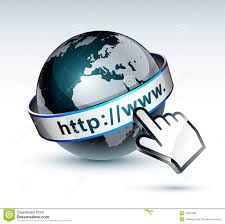 Contact pastor David Yeh/Wendy for the special/urgent prayer requests. Our Prayer Ministry Team will pray for you upon your requests.